HH710PPT 011 pets – ruční bezSÁČKOVÝ vysavač H-HANDY 700
Samostatný filtr, Bezkartáčový Direct Impulse Motor 120 V, omyvatelný EPA filtr, 11,1 V Lithium Ion baterie,   12 min provoz, suché použití, motorizovaná rotační hubice na zvířecí srst, příslušenství 3v1
H-HANDY 700
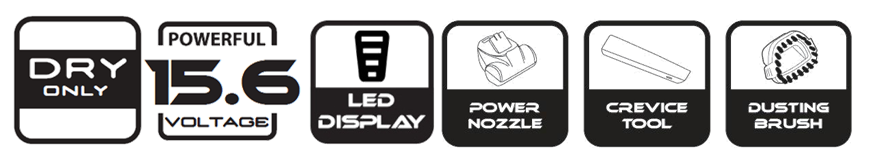 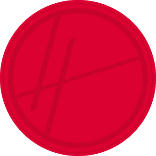 Výkon a vlastnosti	
Použití		Suché
Jmenovité napětí (V)	11,1
Doba provozu baterie (min)	12 (s motorizovanou hubicí 11 minut)
Typ baterie		Lithium Ion
Hladina hluku (dB(A))	80

Délka trvání prvního nabíjení (hod)	24
Doba potřebná k dobití z plně
vybitého stavu (hod)	3 (po prvním nabití) 

Vyjímatelná baterie	Ano
Typ motoru		Bezkartáčový Direct Impulse Motor 		120 W  (vysoký výkon vysávání až 		40 AW)


Funkce a výbava	
Systém separace prachu	Samostatný filtr
Typ filtru		Omyvatelný EPA + ochranná kovová 		mřížka
Objem nádoby na prach (l)	0,15
Objem nádoby na tekutiny (l)	-
Přední pogumovaná část	Ne
Ergonomické držadlo	Ano (s měkkým uchopením)
Nastavení výkonu 	Jeden výkon
Dobíjecí základna		Ano
LED ukazatel nabíjení	Ano
Přední LED osvětlení	Ano
Držák na zeď		Ne
Příslušenství integrované na těle	Ne

Příslušenství
Box na příslušenství 	Ano
Příslušenství 3v1		Ano (uložené v dobíjecí základně)	
Motorizovaná rotační hubice Flex & Deep Pet Hair Remover s elektrostatickým měkkým kartáčkem se snadným vyjímáním dosahuje zvýšeného výkonu sběru chlupů až o 50%. Uložená v boxu na příslušenství.

Ultra lehký, hmotnost pouze 600 g.
SUCHÉ POUŽITÍ
PETS
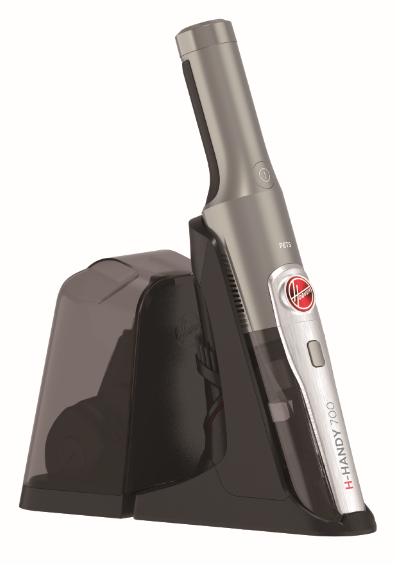 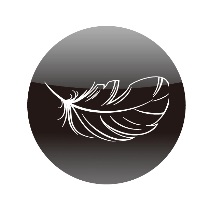 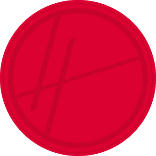 ULTRA LEHKÝ, POUZE 600 G
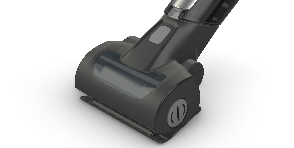 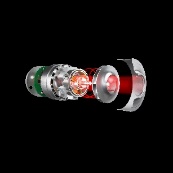 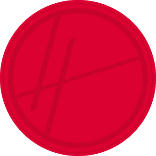 VYSOCE VÝKONNÝ BEZKARTÁČOVÝ DIRECT IMPULSE MOTOR 120 W
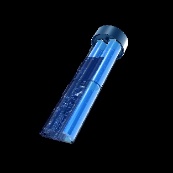 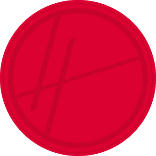 VYJÍMATELNÁ BATERIE
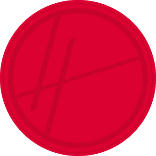 OMYVATELNÝ FILTR EPA FILTR S OCHRANNOU KOVOVOU MŘÍZKOU
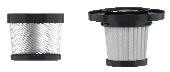 Logistická data
Kód		39300766
EAN kód		8059019010014
Barva		Tmavě šedá 
		s tmavě platinovou
	
Rozměry výrobku v x š x h (cm)	41,8 x 6,9 x 6,6
Čistá váha výrobku (kg)	0,66
Rozměry balení v x š x h (cm)	49 x 22,3 x 13,5
Hrubá váha s obalem (kg)	2,59
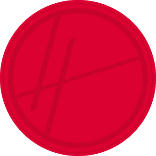 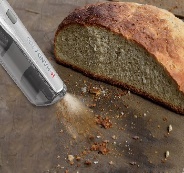 VÝJIMAČNĚ VELKÁ SACÍ SÍLA ŽA 40 AW
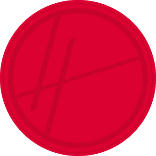 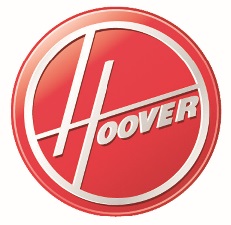 MOTORIZOVANÁ ROTAČNÍ HUBICE NA ZVÍŘECÍ SRST
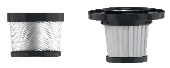